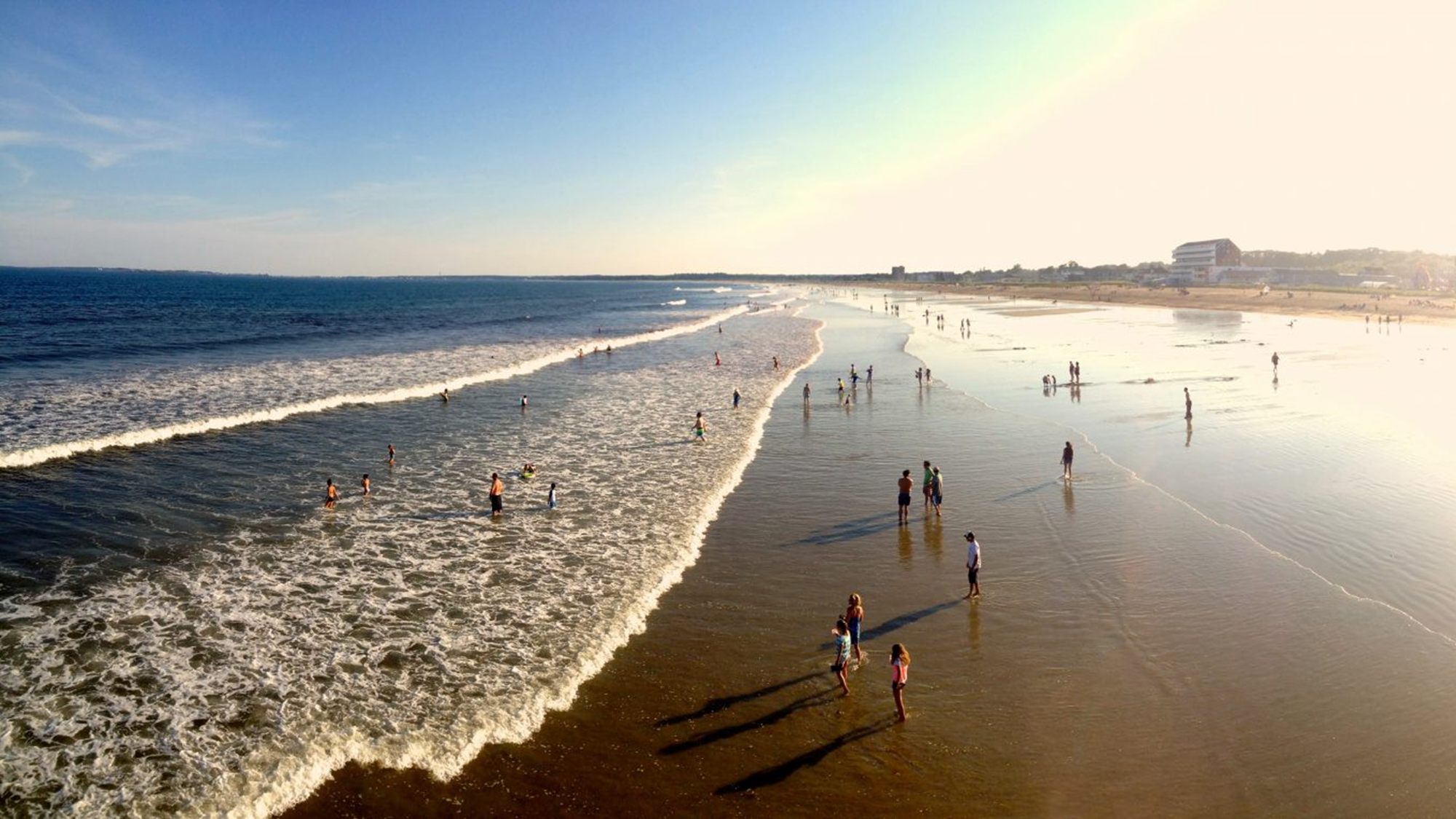 Fiscal Year 2025 Municipal Budget Adoption 
June 4, 2024

Presented by:  Diana H. Asanza, Town Manager
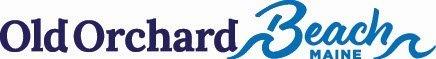 BUDGET OVERVIEW
Municipal Operating Budget

$23,779,829
Municipal Operating Budget
Non-property Tax Revenue$7,567,800
Capital ImprovementsProgram$3,215,000
FY 25 Mil Rate Projection